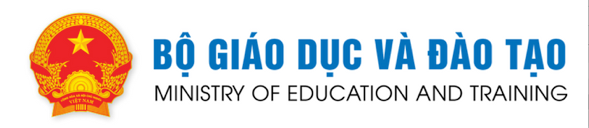 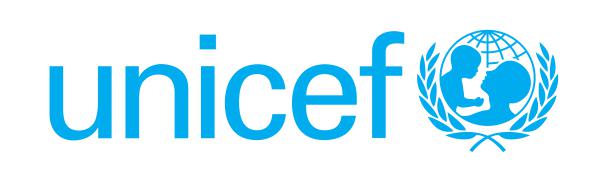 TÀI LIỆU  HƯỚNG DẪN CÔNG TÁC XÃ HỘI TRONG PHÒNG NGỪA LAO ĐỘNG TRẺ EM THÔNG QUA TRƯỜNG HỌC
Nhóm tác giả: 	TS. Hà Thị Thư
		PGS.TS. Đỗ Thị Vân Anh
		TS. Nguyễn Thị Bích Thủy
Cấu trúc của tài liệu
Nội dung  1
Nội dung 2:
Nội dung 3:
Nội dung 4:
Vai trò của trường học trong phòng ngừa giảm thiểu lao động trẻ em
Công tác xã hội hỗ trợ can thiệp với lao động trẻ em trong trường học
Thông tin tóm lược về luật pháp và hệ thống dịch vụ công tác xã hội tại Việt Nam
Khái quát chung về lao động trẻ em
NỘI DUNG 1
KHÁI QUÁT CHUNG VỀ LAO ĐỘNG TRẺ EM
01
Các khái niệm
02
Tiêu chí xác định Lao động trẻ em (LĐTE)
03
Tác động của LĐTE đến trẻ em
04
Pháp luật quốc tế và quốc gia về phòng ngừa và giảm thiểu LĐTE
1.1. Các khái niệm
Khái niệm LĐTE
Khái niệm trẻ em
Phòng ngừa và giảm thiểu LĐTE
CTXH đối với LĐTE thông qua trường học
1.2. Tiêu chí xác định lao động trẻ em
(1) Độ tuổi và thời giờ làm việc tương ứng với độ tuổi
(2) Loại hình và tính chất công việc ảnh hưởng đến sự phát triển của trẻ em
(3) Địa điểm và điều kiện làm việc nặng nhọc, độc hại, nguy hiểm
1.3. Tác động của lao động trẻ em đến trẻ em
Tác động của lao động trẻ em đến học tập của trẻ em
Tác động của lao động trẻ em đến thể chất của trẻ em
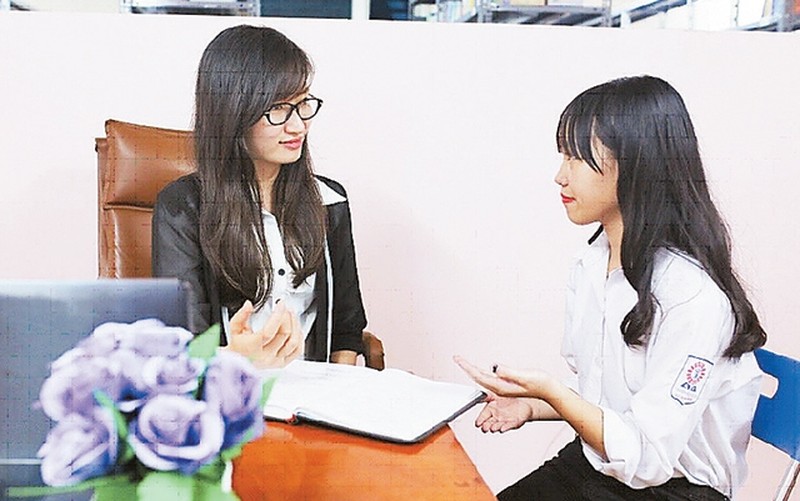 Tác động của lao động trẻ em đến mối quan hệ xã hội của trẻ em
Tác động của lao động trẻ em đến tâm lý của trẻ em
1.3. Pháp luật quốc tế và quốc gia về phòng ngừa, giảm thiểu lao động trẻ em
Pháp luật quốc tế về phòng ngừa, giảm thiểu lao động trẻ em
Pháp luật quốc gia về phòng ngừa, giảm thiểu lao động trẻ em
NỘI DUNG
2
2.1. Vai trò của một số chủ thể trường học trong phòng ngừa, giảm thiểu lao động trẻ em

2.2. Một số hoạt động phòng ngừa, giảm thiểu lao động trẻ em
2.1. Vai trò của một số chủ thể trường học
Vai trò giáo dục của Giáo viên chủ nhiệm
Vai trò của Ban giám hiệu Nhà trường
Vai trò của Giáo viên bộ môn
Vai trò của Gia đình và phụ huynh học sinh
2.2. Một số hoạt động phòng ngừa, giảm thiểu LĐTE
2
1
3
Hoạt động tuyên truyền nâng cao nhận thức về lao động trẻ em
Hoạt động tư vấn, tham vấn tâm lý
Hoạt động phát triển kỹ năng
NỘI DUNG 3
CÔNG TÁC XÃ HỘI HỖ TRỢ ĐỐI VỚI LAO ĐỘNG TRẺ EM TRONG TRƯỜNG HỌC
3.1. Vai trò của Nhà trường trong hỗ trợ can thiệp đối với trường hợp lao động trẻ em
3.2. Quy trình công tác xã hội trong hỗ trợ can thiệp đối với trẻ em lao động sớm
.
3.2. Quy trình công tác xã hội trong hỗ trợ can thiệp đối với trẻ em lao động sớm
Bước 1. Tiếp nhận thông báo và đánh giá ban đầu
Bước 4. Phê duyệt và thực hiện kế hoạch hỗ trợ
1
5
Bước 2. Thu thập thông tin và đ
ánh giá mức độ tổn hại và nhu cầu
2
Bước 5. Rà soát, đánh giá sau khi hỗ trợ
4
Bước 3. Lập kế hoạch hỗ trợ cho cho trường hợp lao động trẻ em
3
NỘI DUNG 4
THÔNG TIN TÓM TẮT VỀ PHÁP LUẬT VÀ HỆ THỐNG DỊCH VỤ CÔNG TÁC XÃ HỘI Ở VIỆT NAM
Danh mục Công việc nhẹ
Danh mục các cơ sở cung cấp DVCTXH
Danh mục CV
 và nơi làm việc cấm LĐ chưa thành niên
Danh mục Các hình thức xử lý vi phạm
THANK YOU
Insert the Subtitle of Your Presentation